Y7 Spanish
1. Practise saying these words in Spanish.  Test your partner on the meanings.
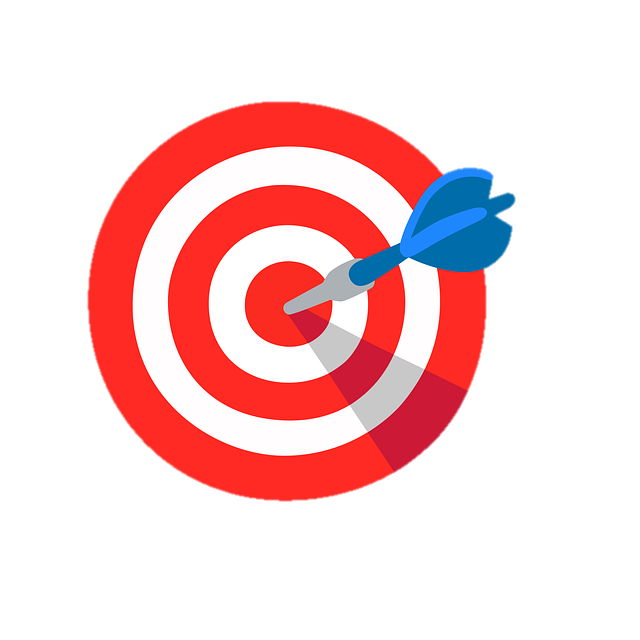 to make nouns plural and say ‘some’
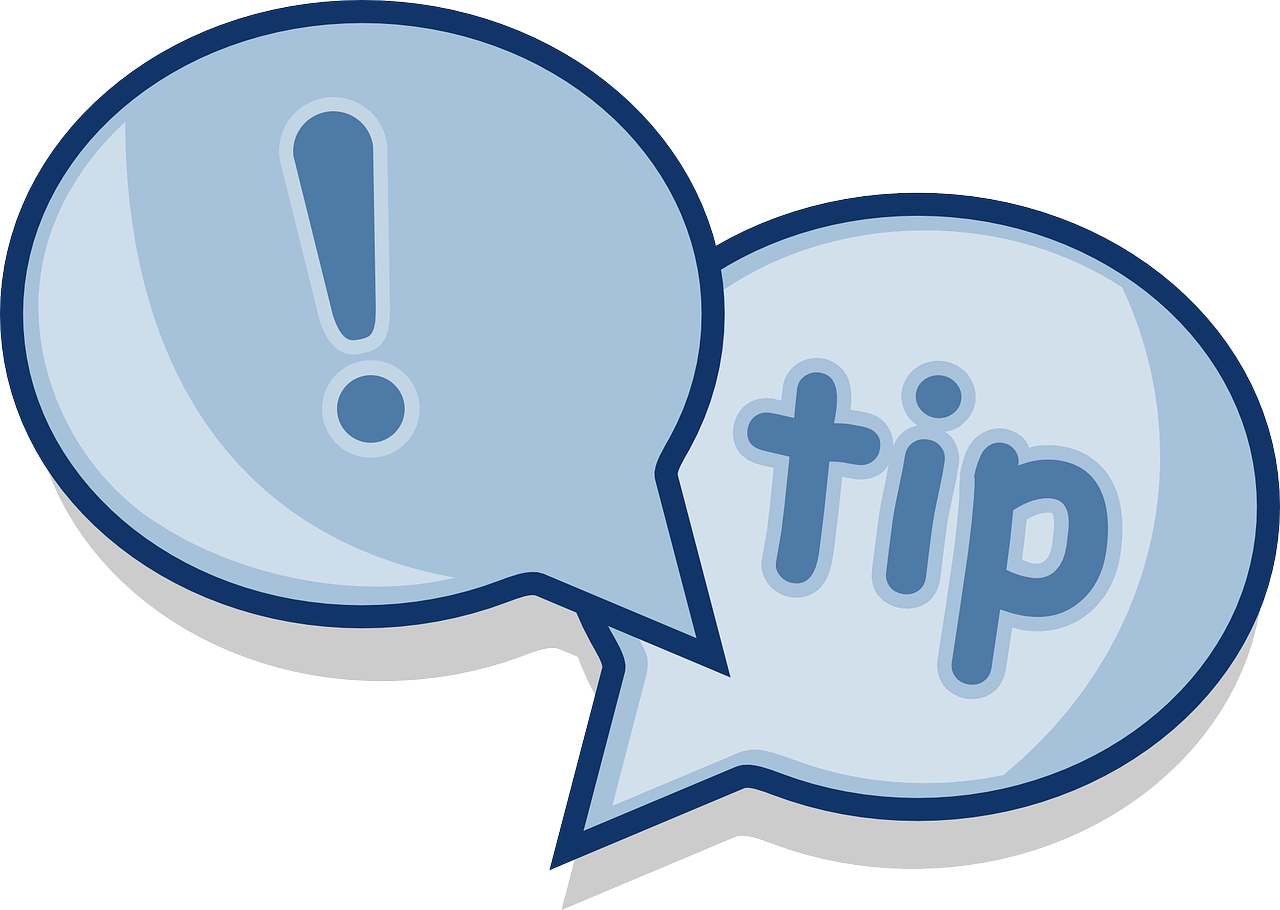 Tip!    To say ‘r’ at the start of a word (or ‘rr’ in the middle) try to roll it, as if you’re imitating a telephone ring: Brrring! Brrrring!
5a
This is similar to English. But there are two words for some: unos for masculine and unas for feminine nouns.
Plural nouns in Spanish
To talk about something in the plural (more than one), 
Spanish often adds ‘s’ to the end of the noun:
               masculine				  feminine	
un barco  a boat			una planta  a plantunos barcos  some boats 	unas plantas  some plants
2. Matilda is bragging about her belongings.  What does she have? 
Write a list in English.
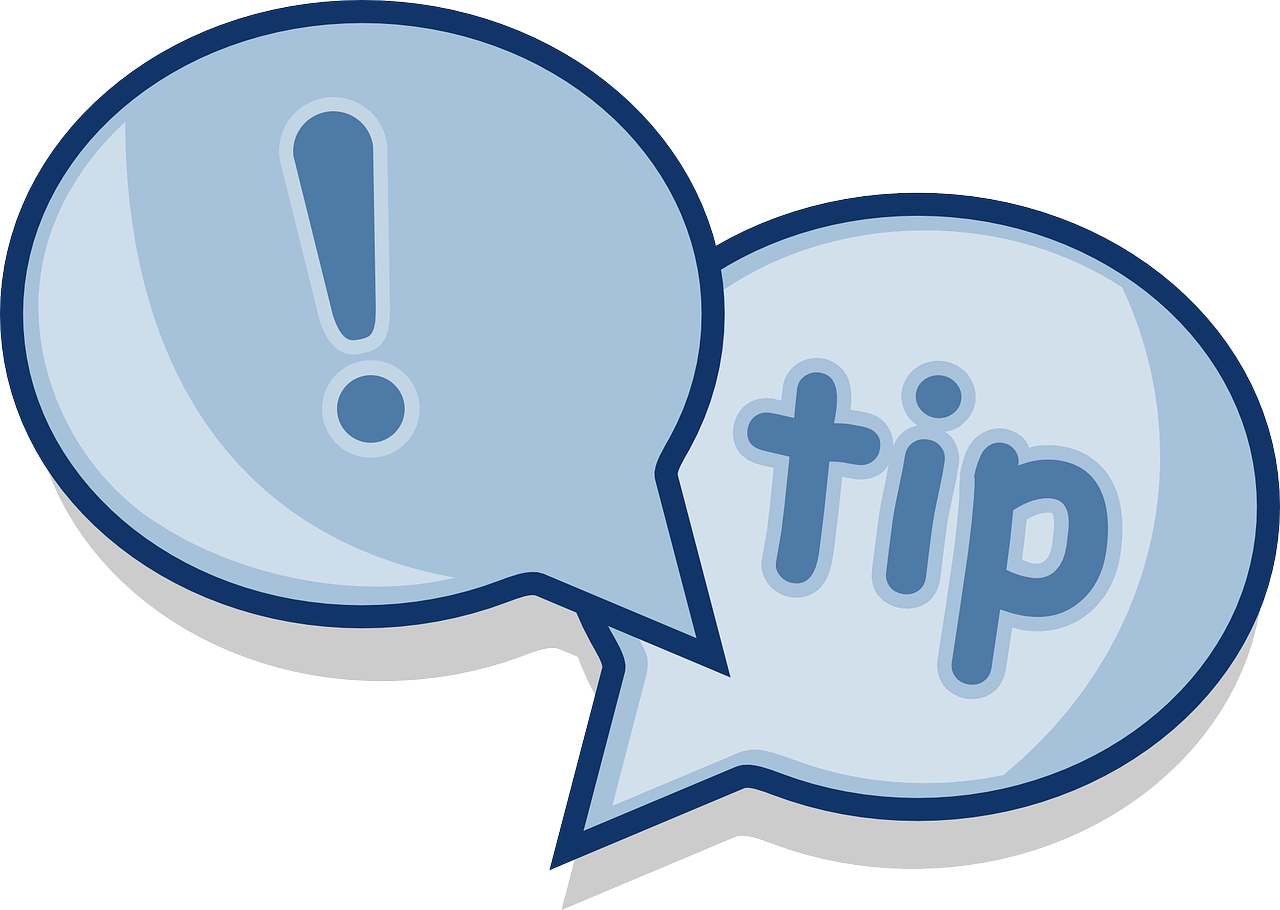 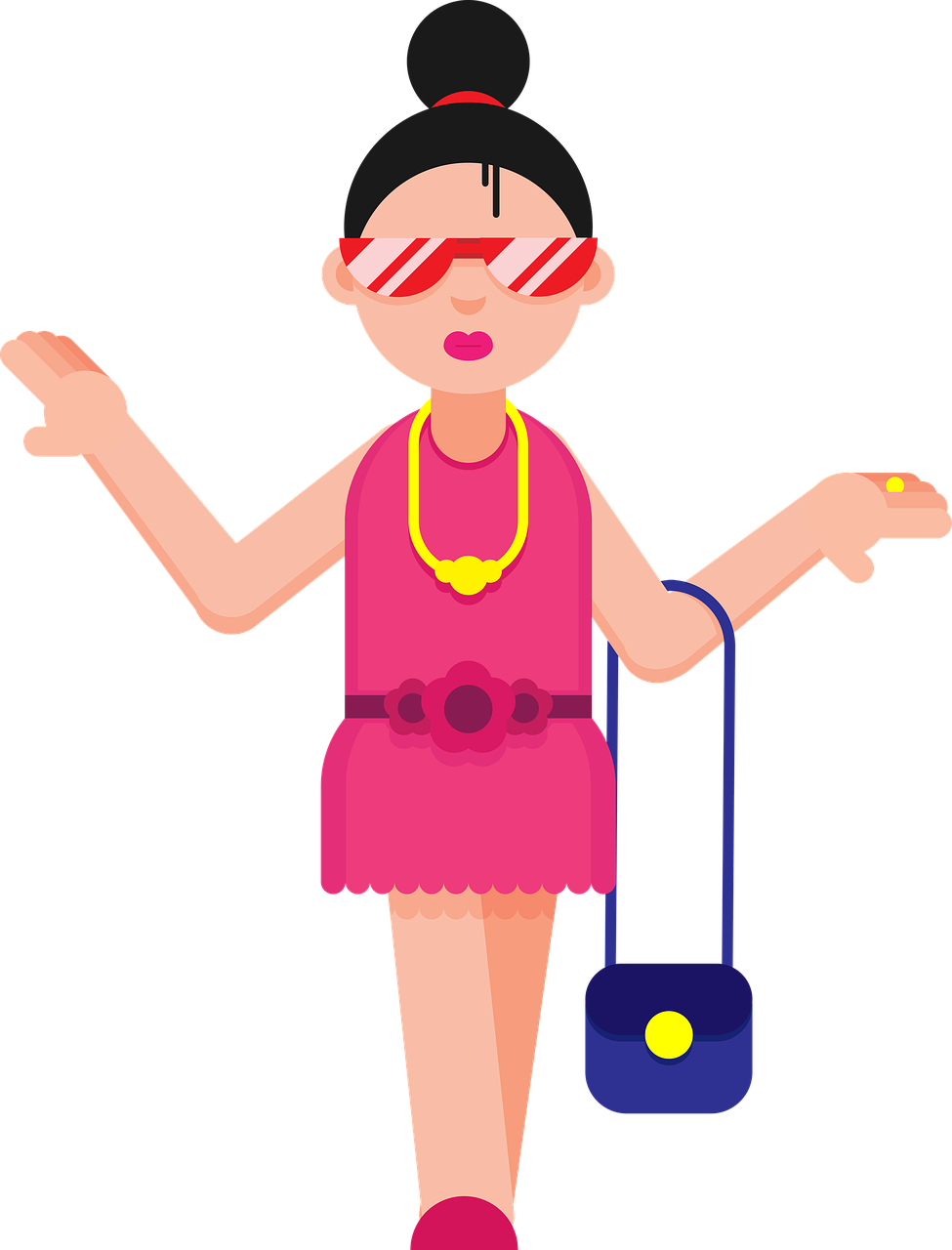 Tip!    Pay attention to whether she has one or some of each thing.
2. Tengo un teléfono.
1. Tengo unas revistas.
4. Tengo un amigo en Inglaterra. ¡Es famoso!
3. Tengo unos caballos y un gato.
5. ¡Tengo unos amigos en Argentina, también!
6. Tengo una botella de Coca Cola.
también – also, too
The word de in Spanish can mean ‘from’ but also ‘of’:
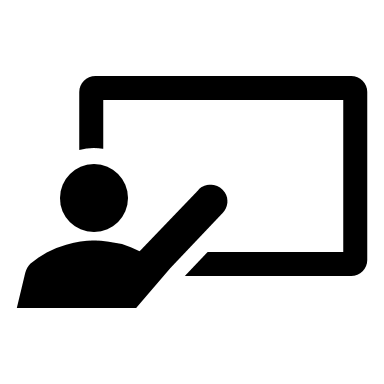 3. Phonics
Say the words. The c in Spanish is hard c before a, o and u.
The ch in Spanish sounds like the ch in English chocolate.
[cu]
[co]
[ca]
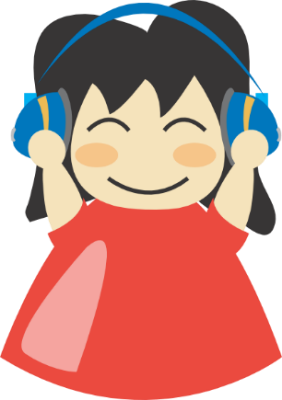 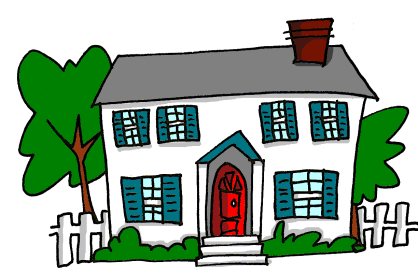 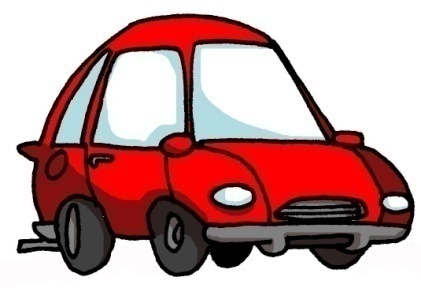 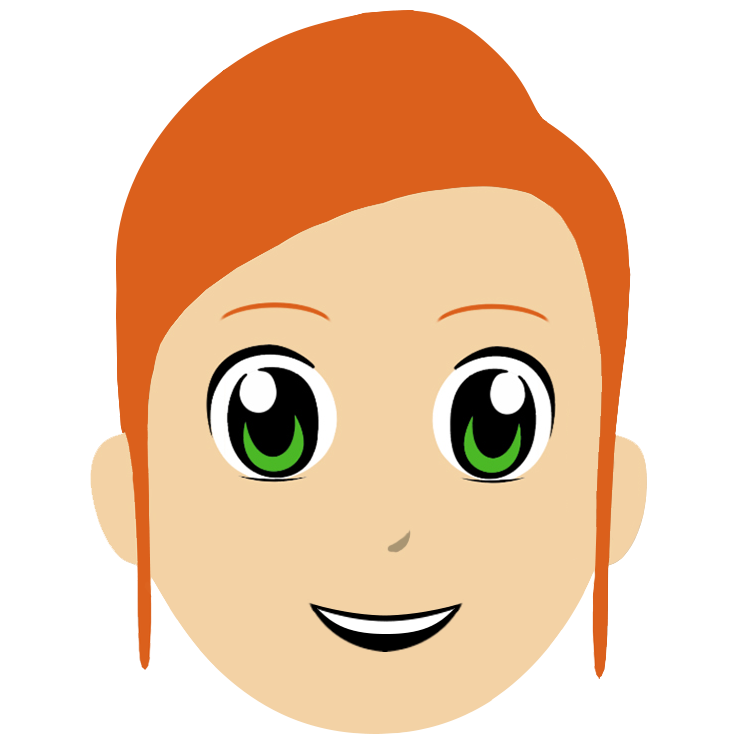 escuchar
coche
casa
Y7 Spanish
4. ¡A pronunciar!        Do a phonics ‘rally’ with a partner. Say these words taking it in turns with a partner to say one word each. Say any word, but don’t repeat a word until you have said them all.  Keep going for a whole minute!
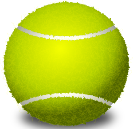 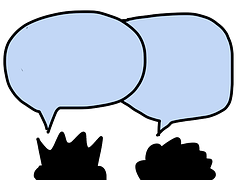 documento
con
cultura
calle
with
street
escuchar
coche
cantar
casa
comer
car
house
to eat
to listen
to sing
5. Matilda writes a message about herself and her friend Eva. It got a bit smudged.  Work out who has what.
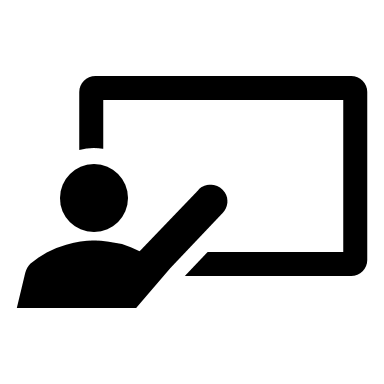 Matilda says ‘I have’, Eva ‘she has’. Look at the word for ‘a’ or ‘some’ and the answer options.  Sometimes it could be either.
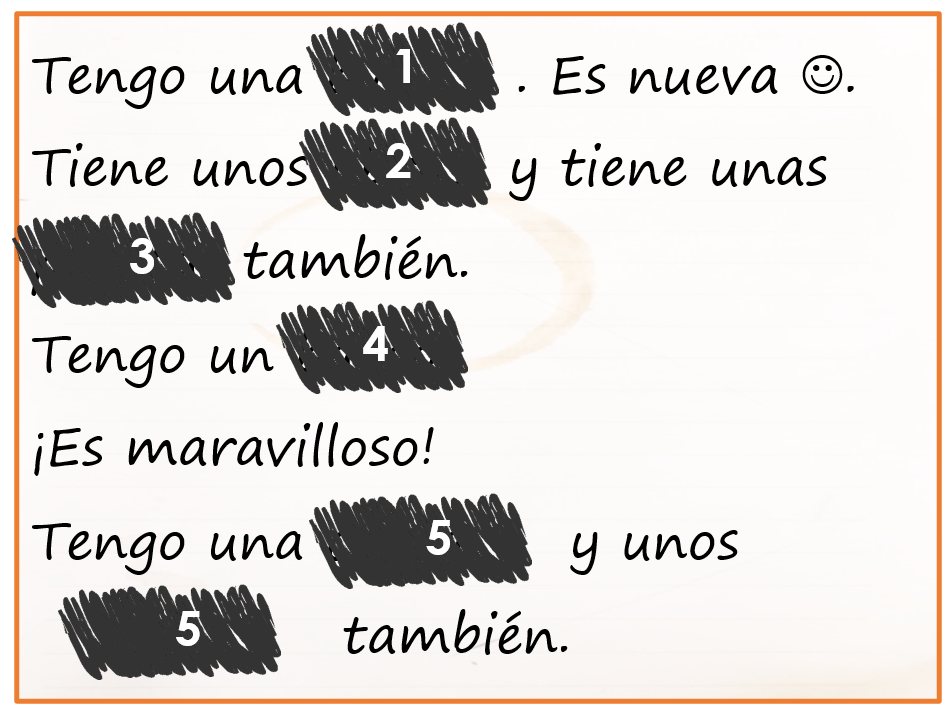 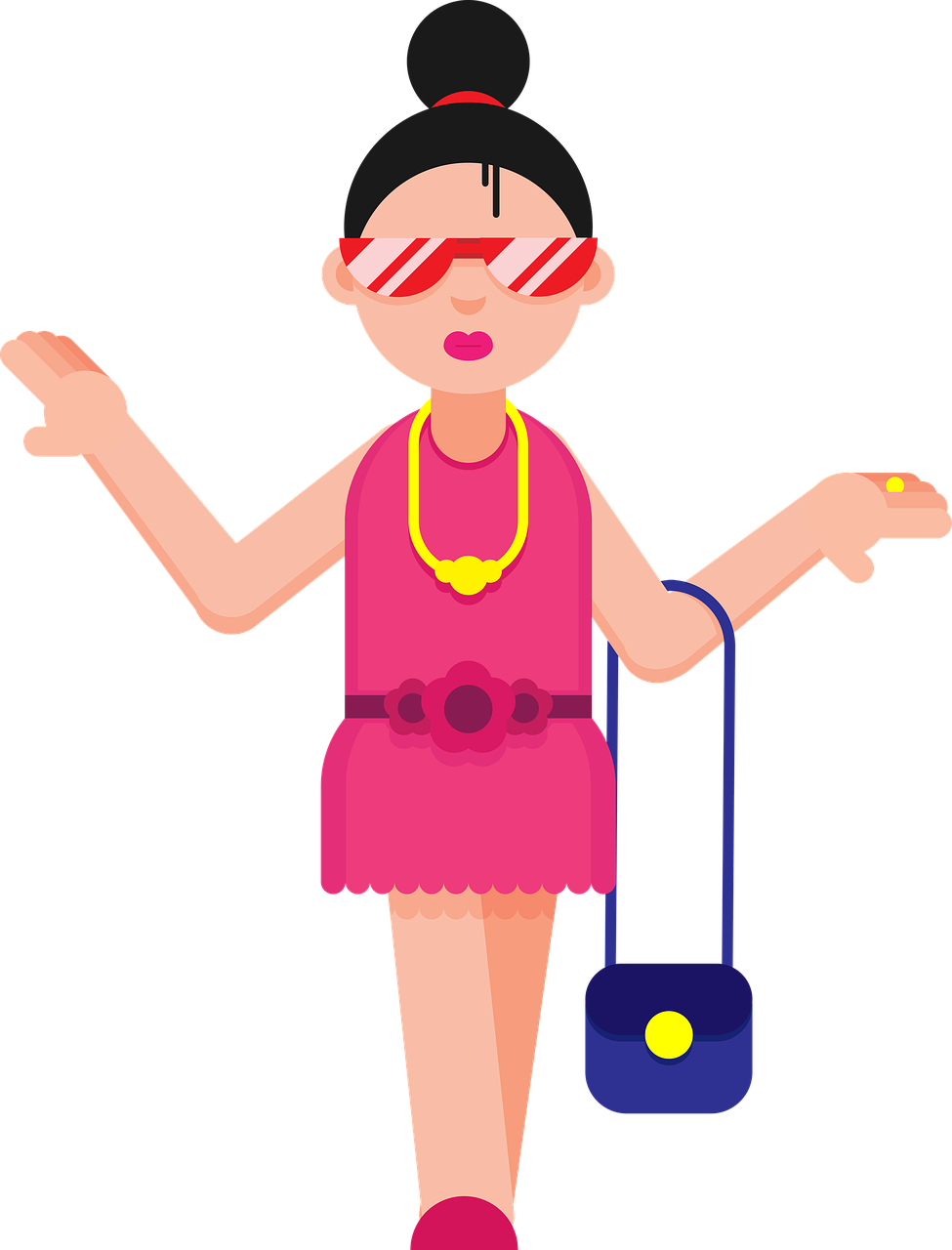 6. Decide (in secret) which person you are.  Write 7 statements about your belongings.  E.g., Tengo unas bicicletas. (I have some bikes). Read them slowly to your partner, who will make notes and work out which person you are (A, B, C, D or E).  Then swap around.
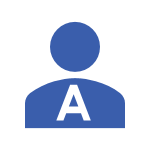 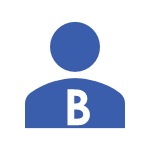 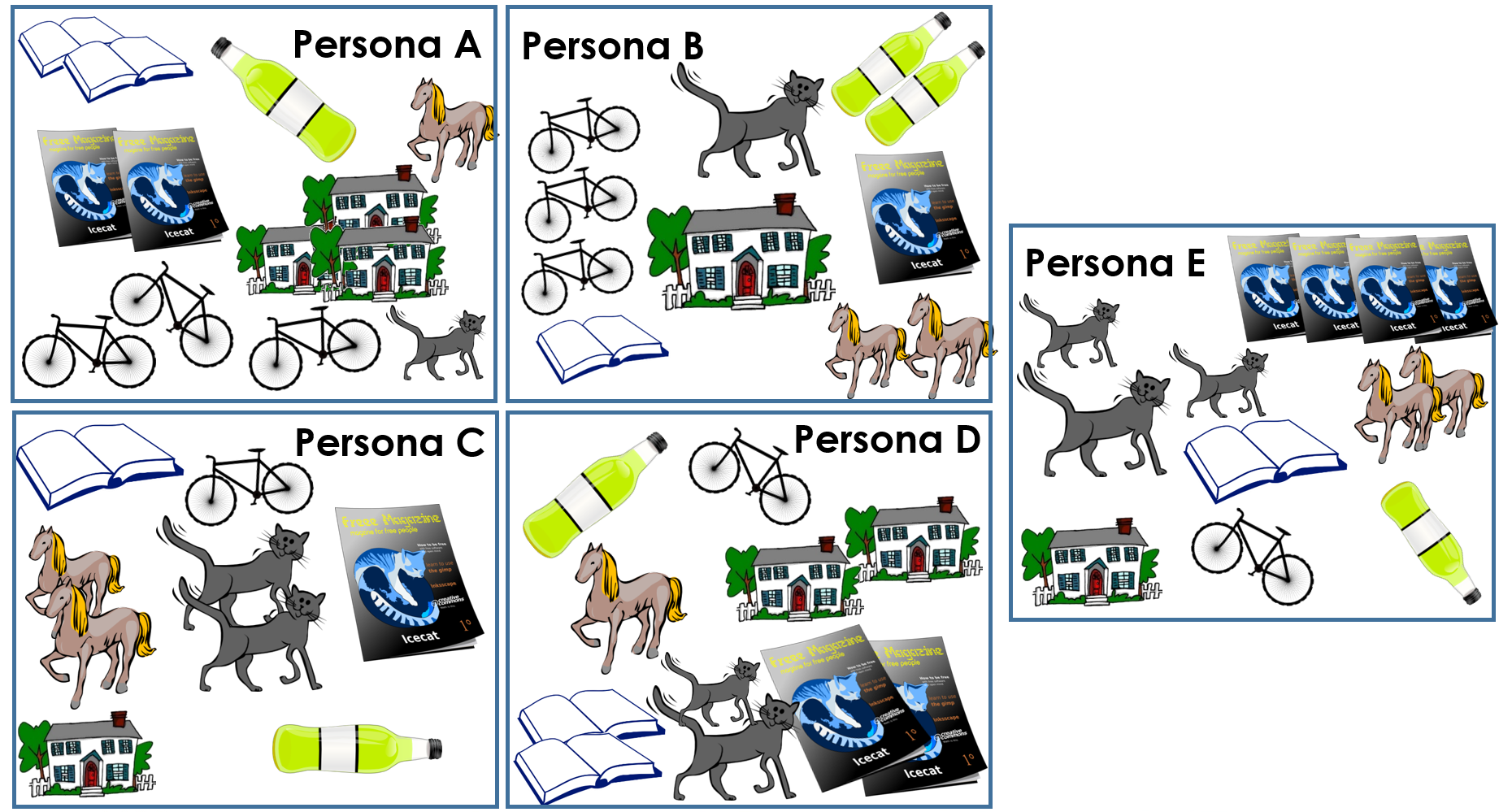 7. Extension: Write 5 sentences in English using ‘have’ and ‘some’ or ‘a’ for your partner to translate into Spanish.  E.g., s/he has some newspapers.